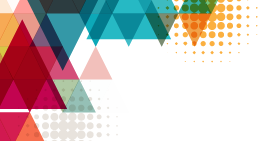 06
MEGA GOAL 3
Form, Meaning & Function
11  Simple Present Tense /  Present Progressive
By: Essa Al Hussaini
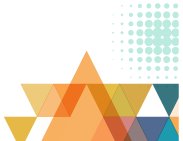 Lesson
Goals
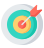 Apply time expressions in a present tense sentence
Recognize the usage of present simple and present progressive
1
2
3
4
Use the simple present tense correctly
Use the present progressive correctly
What’s the difference?
Simple Present Tense
Present Progressive Tense
I play football.
I play football.
I am playing football.
I am playing football.
When do we use ….?
Simple Present Tense
Present Progressive Tense
I play football.
I am playing football.
Used: for facts, things that are true in general , habits or routines

Water boils at 100 °C.
A cat has four legs.
Riyadh is the capital of KSA.
He plays football everyday.
When do we use ….?
Present Progressive Tense
I am playing football.
Used: for actions occurring now or for a temporary situation

She is studying now.
I live in Al Ahssa, but I am living in Riyadh this week.
When do we use ….?
Simple Present Tense
Present Progressive Tense
I play football.
I am playing football.
Used: for facts, things that are true in general , habits or routines

Water boils at 100 °C.
A cat has four legs.
Riyadh is the capital of KSA.
He plays football everyday.
Used: for actions occurring now or for a temporary situation

She is studying now.
I live in Al Ahssa, but I am living in Riyadh this week.
Form
(He, She, It, Ali, Sara) 
add –s at the end of the verb
Simple Present Tense
Present Progressive Tense
Subject    +   main verb   …
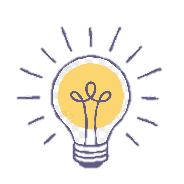 Spelling Rules for adding -s

1. Most verbs: add -s (designs, organizes). 
2. Verbs ending in s, x, z, ch, sh: 
add -es (relaxes). 
3. Verbs do and go: add -es (does, goes). 
4. Verbs ending in a consonant + y: (Study)
change the y to i and add -es (studies). 
5. Verbs ending in a vowel + y: (enjoy)
add -s (enjoys).
I play football everyday.
He plays football everyday.
A cat has four legs.
Riyadh is the capital of KSA.
Negative
when using doesn’t
Use base form of the verb
NO –s added at the end of the verb
Simple Present Tense
Present Progressive Tense
Subject    don’t / doesn’t   main verb   …
I
You
We
They


He
She
It
I don’t play football.
He doesn’t plays football.
A cat doesn’t has have four legs.
Hofuf isn’t the capital of KSA.
don’t




doesn’t

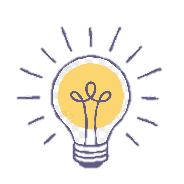 
Question
Simple Present Tense
Present Progressive Tense
Do / Does   subject  +  main verb   …?
Do you play football everyday?
Does he play football everyday?
Does the cat have four legs?
Is Riyadh the capital of KSA?
Time Expression
Simple Present Tense
Present Progressive Tense
such as …
always
usually
often
sometimes 
every day .. week ..  month 
daily
I play football every day.
He usually goes to bed early.
Time Expression
Present Progressive Tense
such as …
right now
now
at the moment 
at present
currently
these days *
I’m playing football now
We are currently studying for the final exams.
[Speaker Notes: these days
often used in present progressive, and it can be used in simple present depends on the speaker's situation

a temporary action (progressive)

or a normal habit that continue for a long time (simple)]
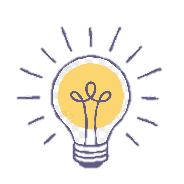 NOTE
Present Progressive Tense
I’m liking pizza.   
    I like pizza.

They are preferring to recycle soda cans. 
     They prefer to recycle soda cans.
* presenter view
Some verbs are not often used
believe		forget
hear		know
like		love
need		prefer
remember	see
understand	want	realize
https://www.englishcoursemalta.com/learn/english-verbs-that-cannot-be-used-in-the-continuous-or-progressive-form/
[Speaker Notes: DON’T USE THESE VERBS IN PROGRESSIVE FORM

ENGLISH VERBS THAT CANNOT BE USED IN THE CONTINUOUS OR PROGRESSIVE FORM

Verbs of Emotion:  love, hate, prefer, mind, like, dislike, please, surprise, astonish, impress


Verbs of Possession: have, own, want, belong, need, possess, own, owe, include, involve

Verbs used for the Senses:  see, hear, smell, seem, sound, taste, look (=seem), appear, be

Verbs of Thought: know, believe, remember, agree, disagree, recognise, think (as in to have an opinion), realise, suppose, mean, understand, concern, feel (as in to have an opinion), wish, promise, imagine, doubt, deny, satisfy, depend, matter, deserve

Verbs of Measurement:  contain, consist, fit, lack, measure (as in to have length), weigh (as in to have weight)

The list of verbs above are referred to as Stative or State Verbs.  

https://www.englishcoursemalta.com/learn/english-verbs-that-cannot-be-used-in-the-continuous-or-progressive-form/]
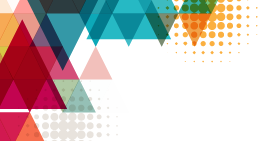 Practice makes Perfect
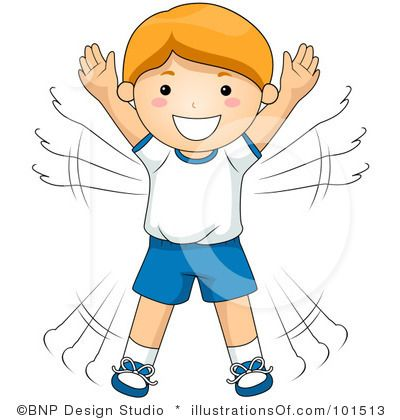 Student’s Book @ 92
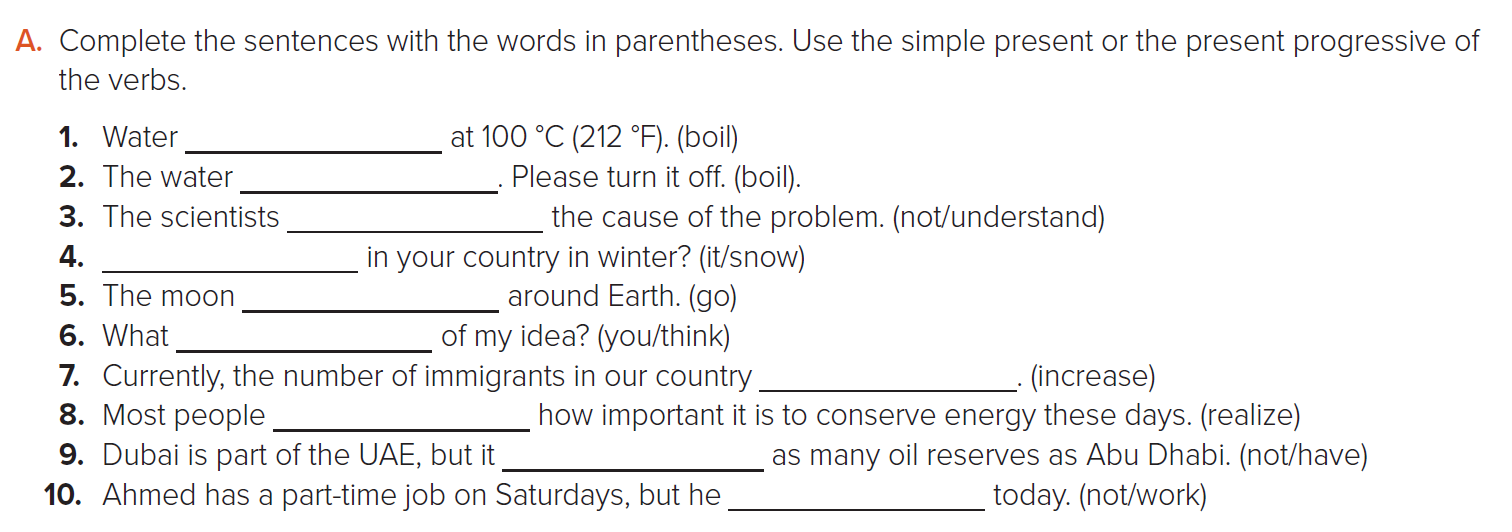 boils
is boiling
don’t understand
Does it snow
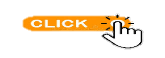 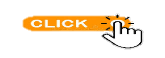 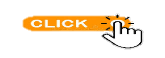 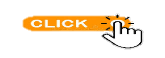 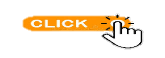 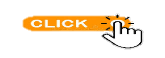 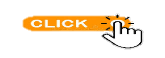 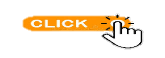 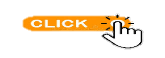 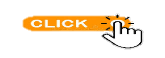 goes
do you think
is increasing
realize
doesn’t have
isn’t working
WORKBOOK @ 65
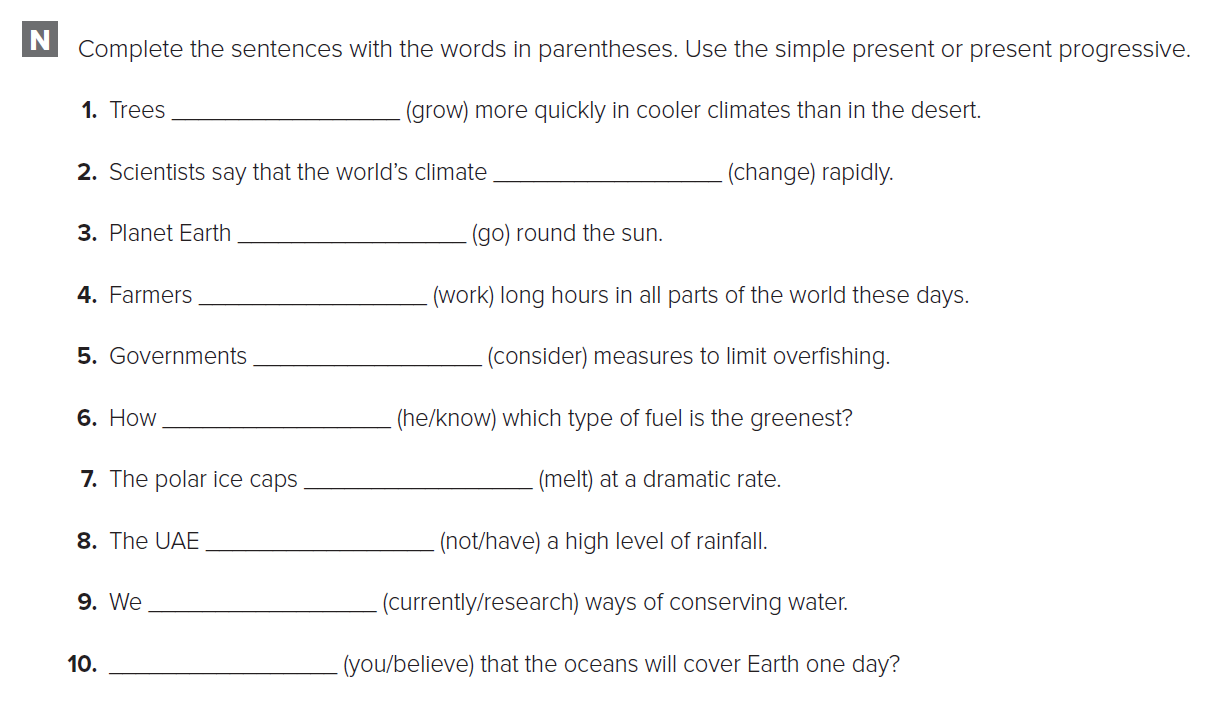 grow
is changing
goes
work / are working
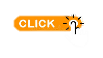 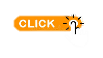 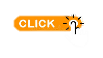 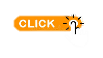 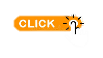 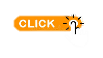 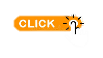 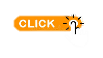 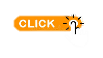 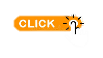 are considering
does he know
are melting
doesn’t have
‘re currently researching
Do you believe
WORKBOOK @ 65
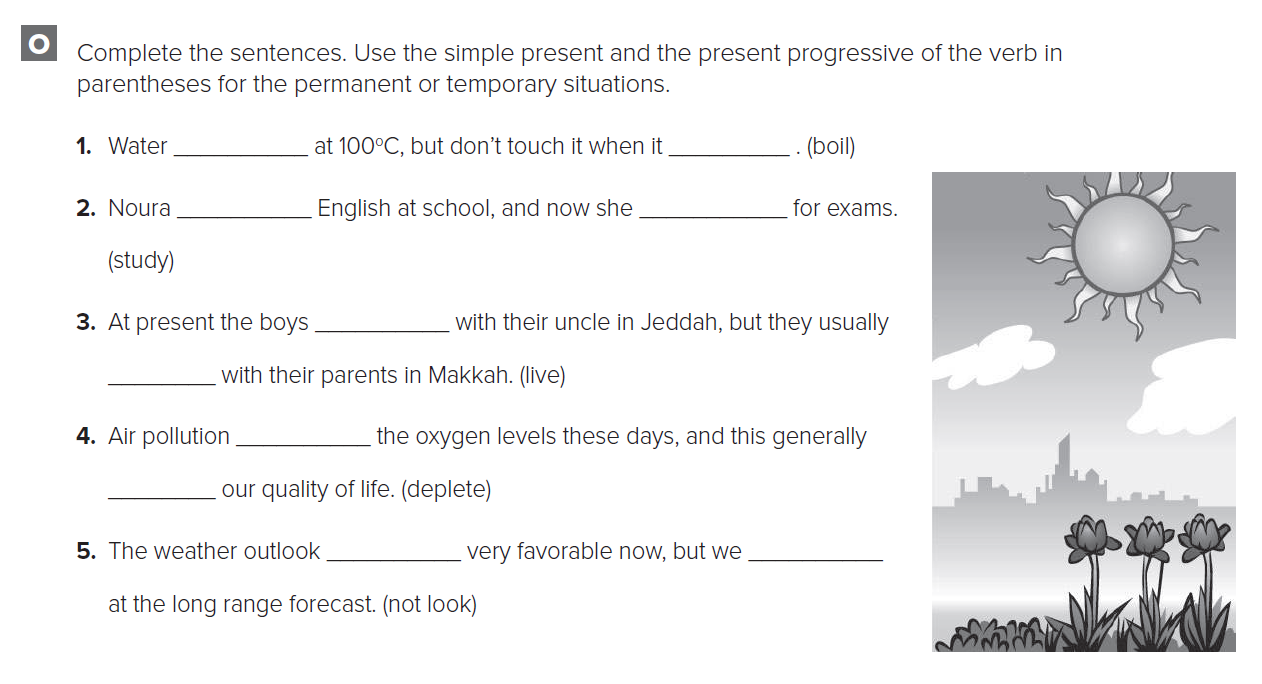 is boiling
boils
is studying
studies
are living
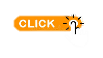 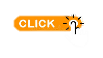 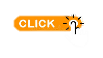 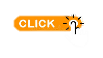 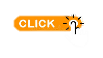 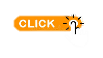 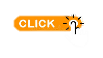 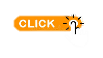 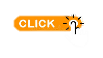 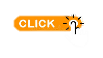 live
is depleting
depletes
aren’t looking
doesn’t look
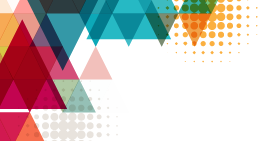 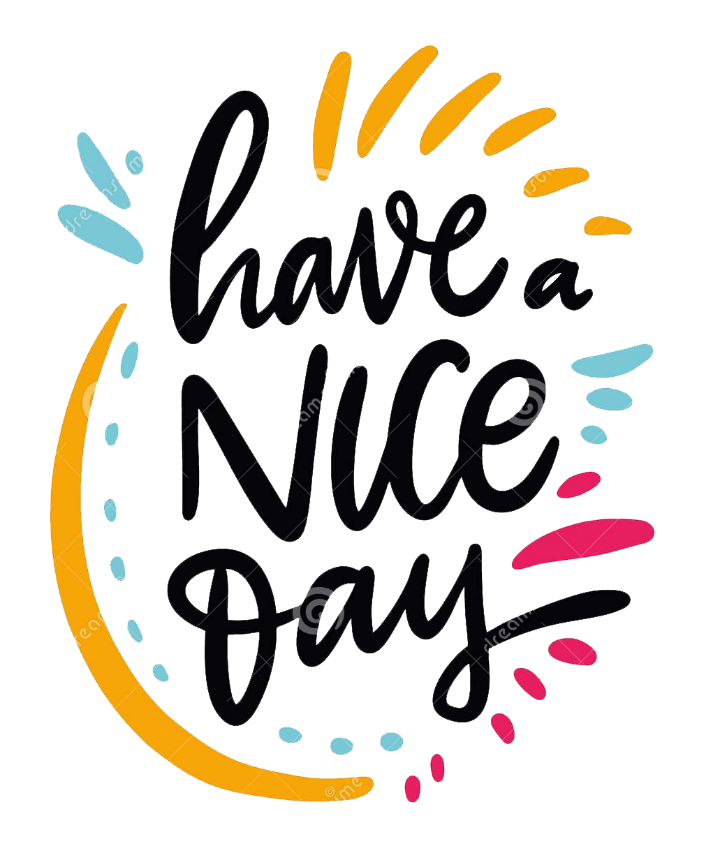 THANK YOU
Lesson done by: Essa Al Hussaini
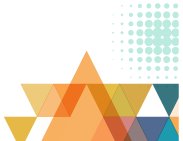 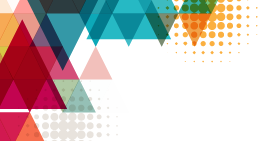 06
MEGA GOAL 3
Form, Meaning & Function
11  Conditional Sentences with Present & Future Form
By: Essa Al Hussaini
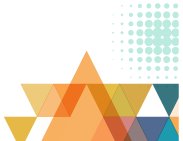 Lesson
Goals
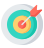 Use conditional sentences with
May / Might
Use conditional sentences with present
1
2
3
4
Use conditional sentences with future
Use I’d Rather as talking on preferences
conditional
Sometimes we want to  ..
talk about Causes & Results
whenever
If
in this case …
is used
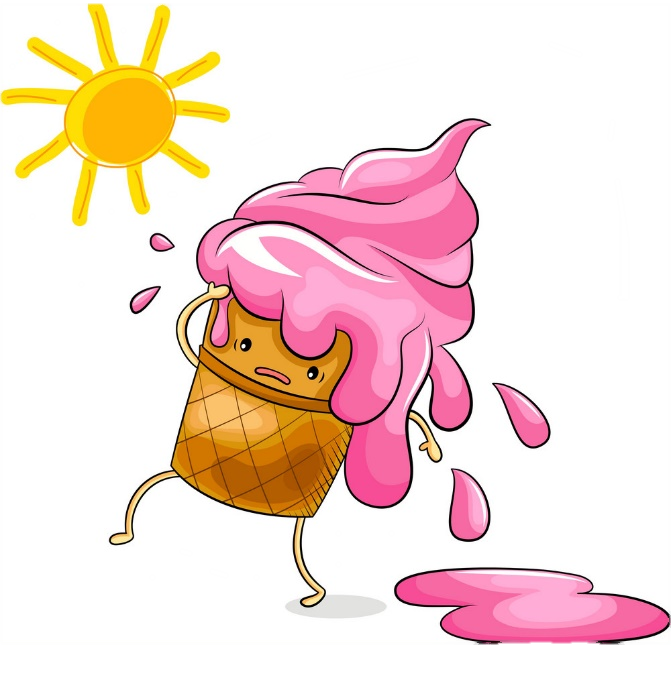 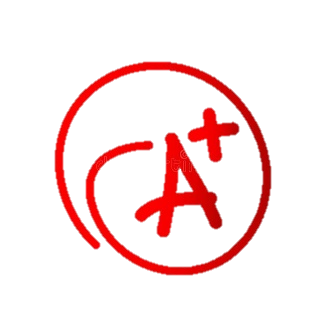 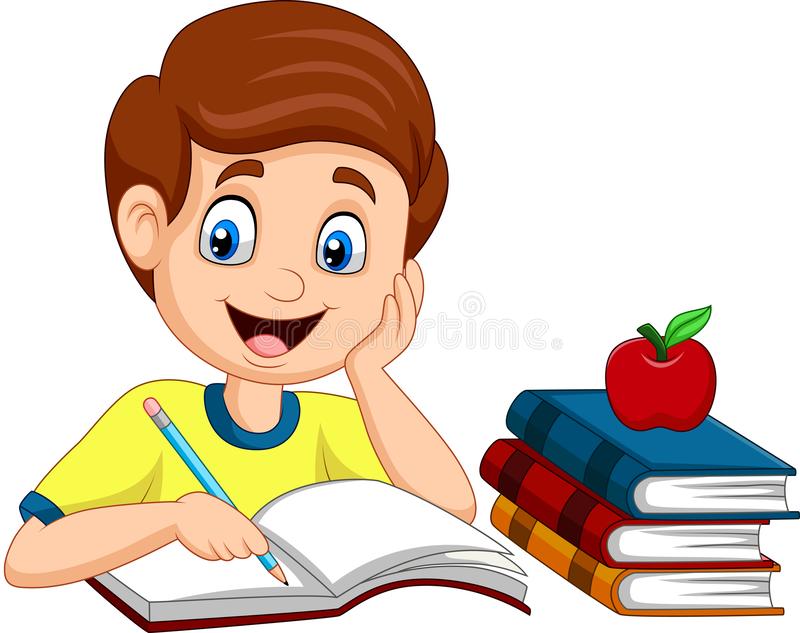 How many sentence ….?
How many parts ….?
If you study hard,  you will pass.
Clause
Cause clause
If clause
Clause
main clause
Result clause
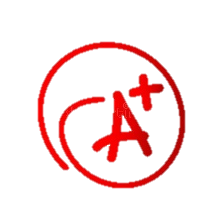 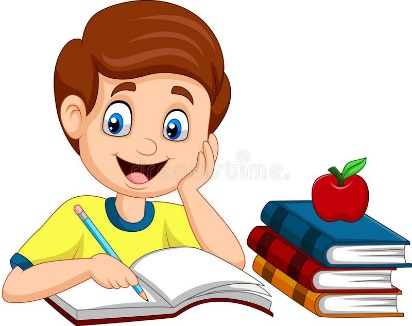 … meaning still same?
If you study hard,  you will pass.
You will pass  if you study hard.
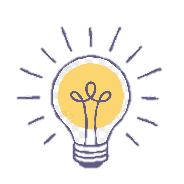 You will pass if you study ,
You will pass ,  if you study.
If you study hard you will pass.

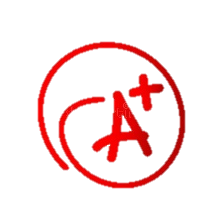 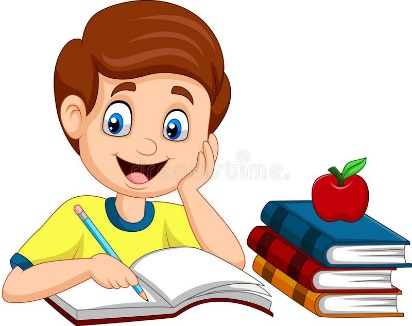 Present Facts (ZERO If conditional )
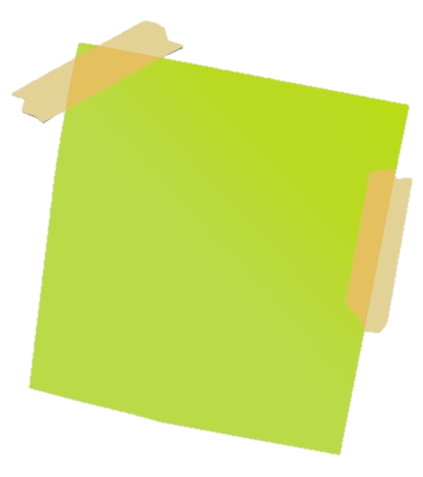 result always happen
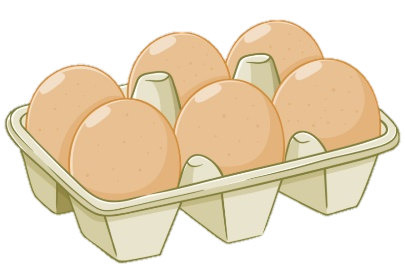 Use the simple present tense in both clauses
If you cook an egg in the microwave, it explodes.
If you put water in the freezer, it becomes ice.
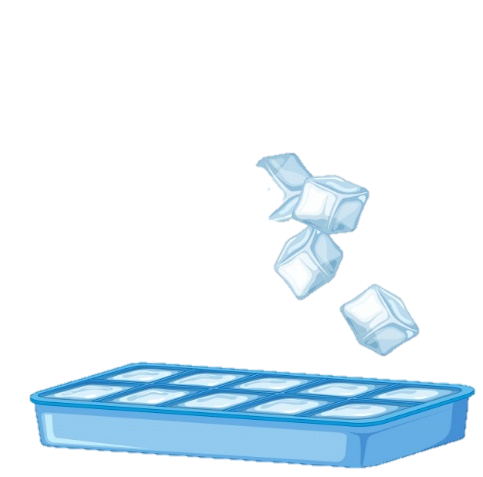 Future Facts (1st If conditional )
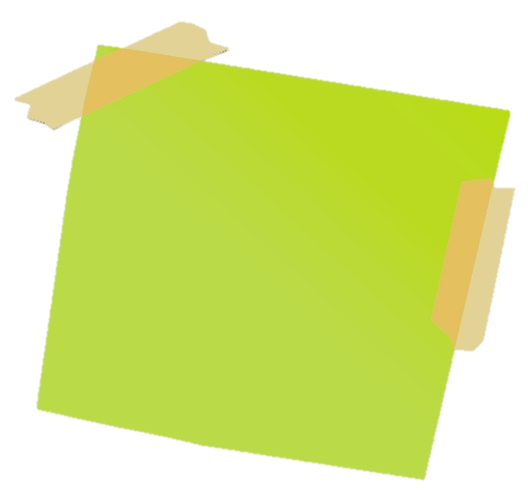 might happen in the future; certain
Use  if .. simple present ,        will / be going to ..
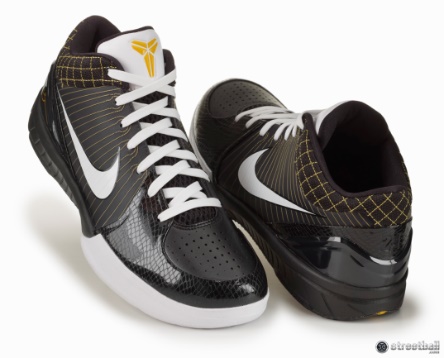 If I have enough money,  I will buy new shoes.
If it rains tomorrow,   she is going to satay at home.
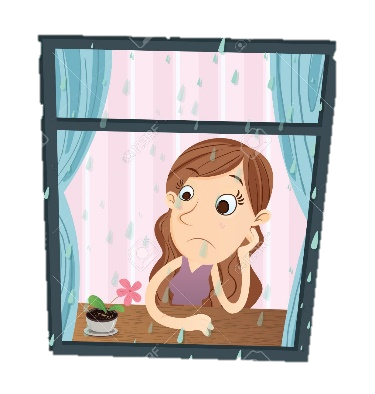 May / Might
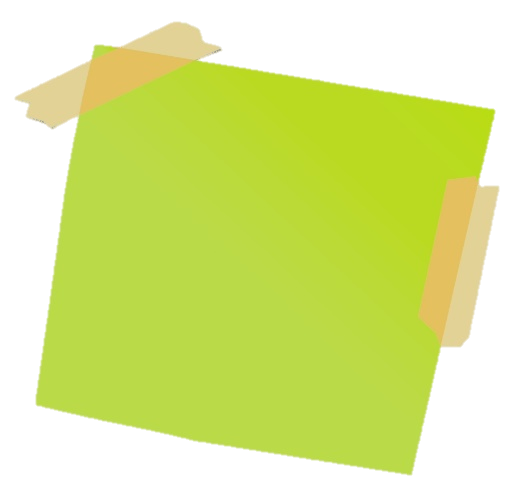 Possible to happen, 
NOT certain
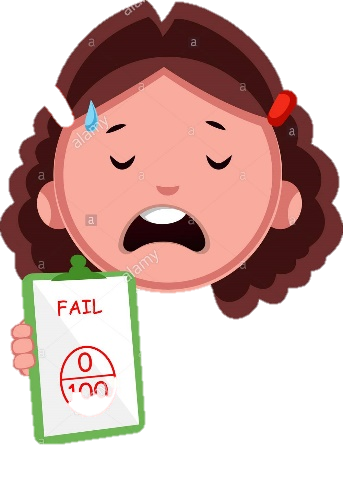 Use  if .. simple present ,        may / might ..
If she doesn’t study,  she may fail the exam.
If you don’t go to college,   you might not get a good job .
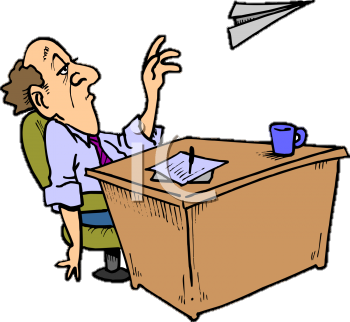 Present Facts
If +  simple present, … simple present
to talk about things that are always true; 
result always happen
If
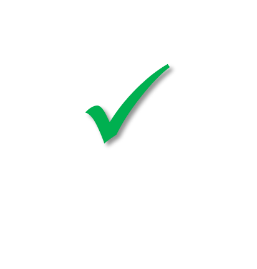 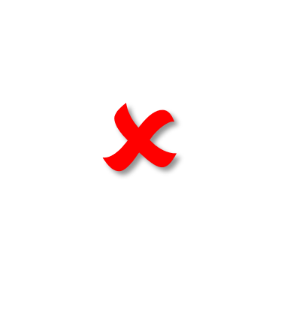 If you freeze water, it turn into ice.
If you freeze water, it is turning into ice.

If you freeze water, it will turn into ice.
Future Facts
If +  simple present, … future
to talk about things that might happen in the future; certain
If
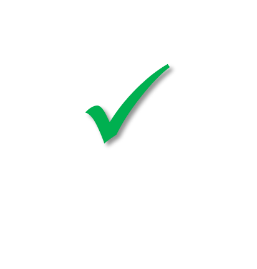 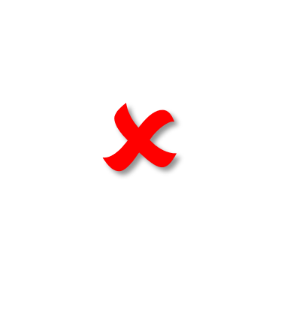 If it rains, I stay at home

If it will rain, I will stay at home
If it rains, I will stay at home
If +  simple present, … may / might
to talk about things that Possible to happen, 
NOT certain
May 

Might
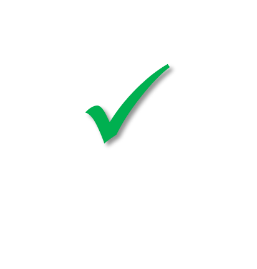 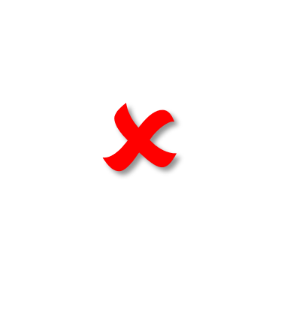 If you might go to that market, you find some milk.
If you go to that market, you might find some milk.
I’d rather  (= I would rather)
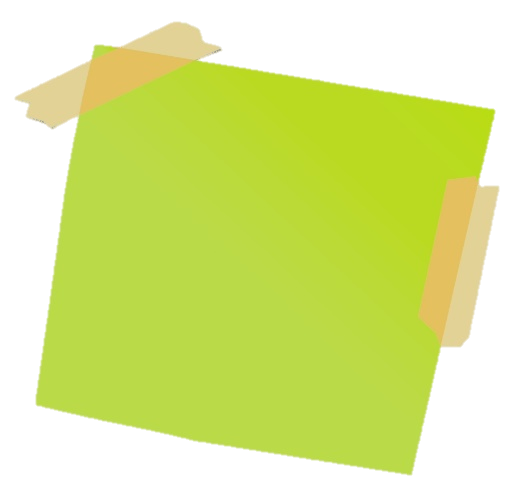 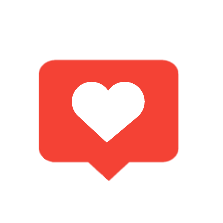 talking about preferences
Use       I’d rather  + inventive
Would you rather go to the mall now or later?
I’d rather go now.
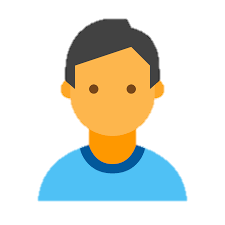 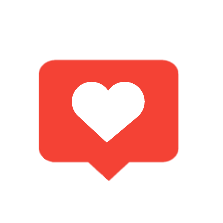 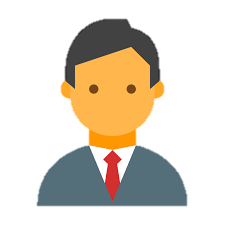 I’d rather  (= I would rather)
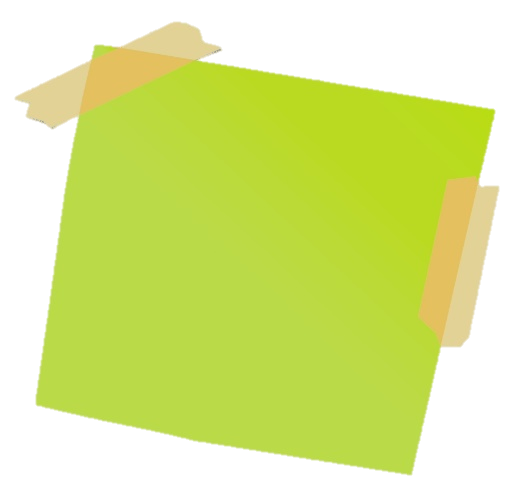 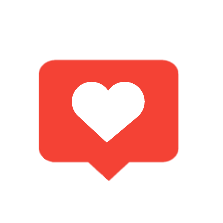 talking about preferences
Use       I’d rather  + inventive
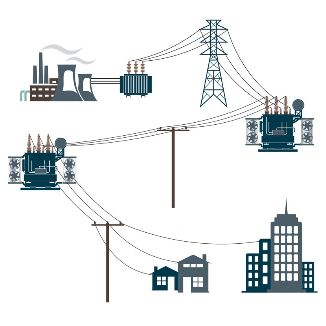 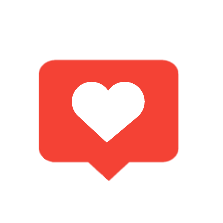 talking
I'd rather talk about Living off the Grid.
I’d rather visit Sara tonight.
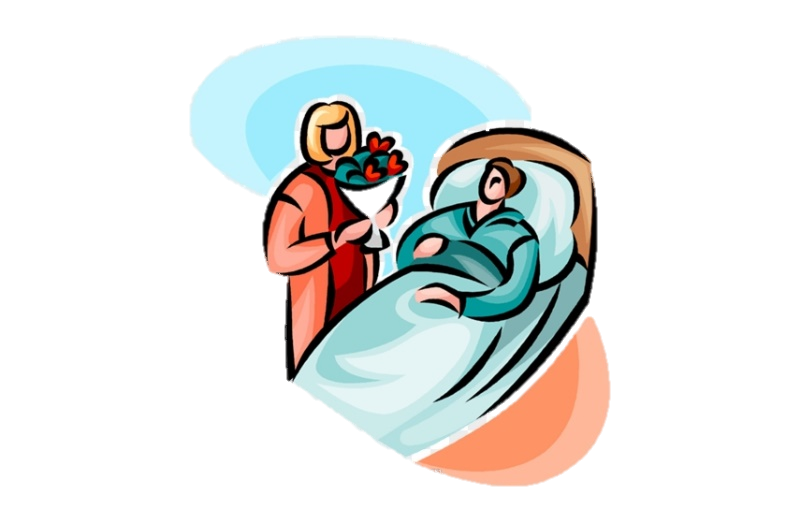 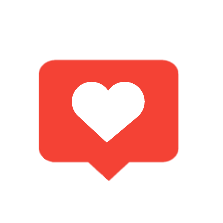 visiting
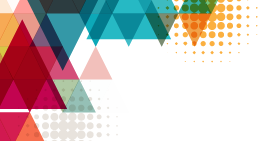 Practice makes Perfect
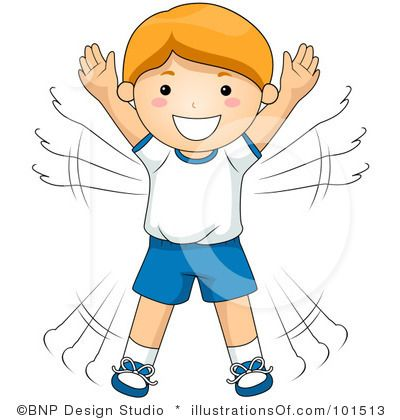 Student’s Book @ 93
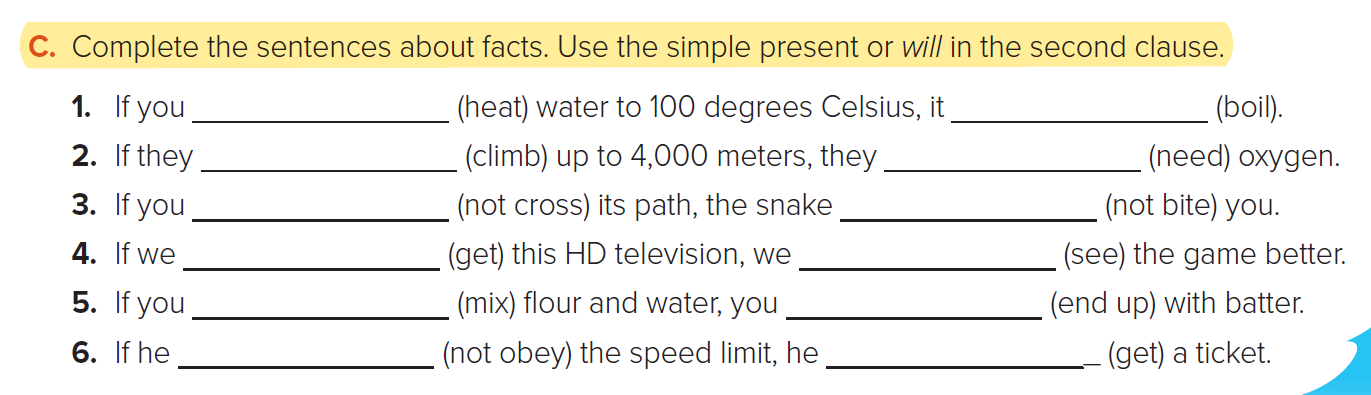 heat					boils
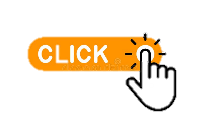 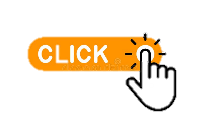 Climb			  	     will need
don’t cross			  will not bite
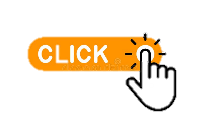 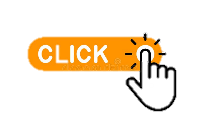 get				will see
mix				end up
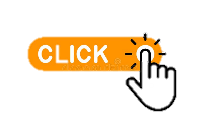 doesn’t obey			     will get
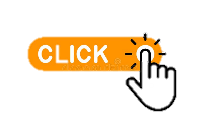 Student’s Book @ 93
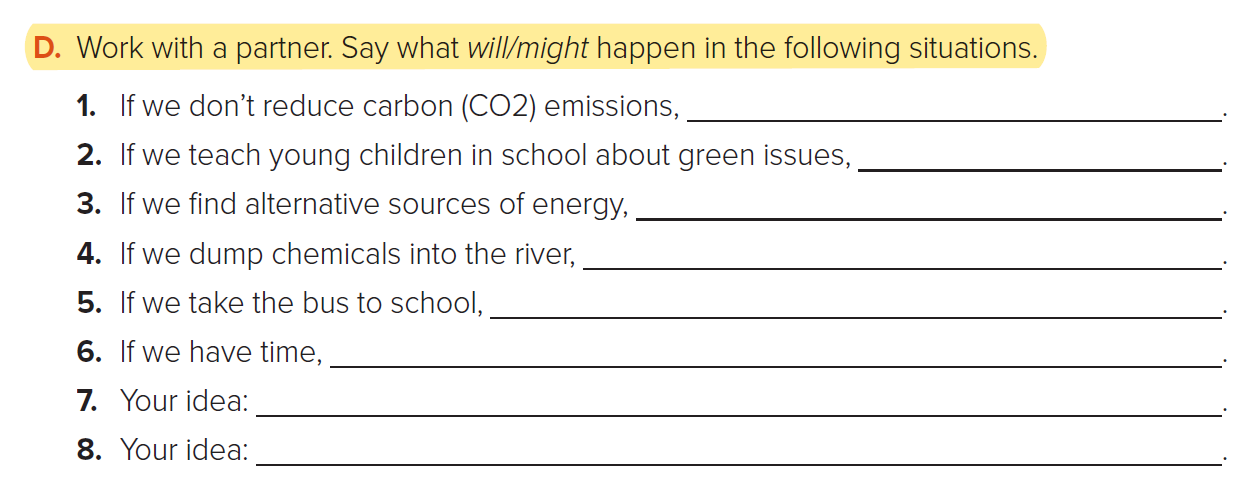 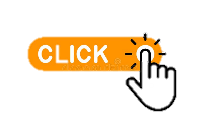 global warming will get worse
they will protect the environment.
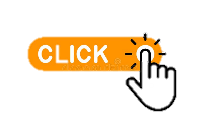 we will reduce carbon emissions
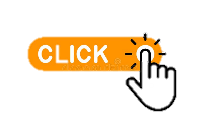 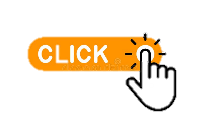 the fish will die
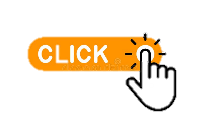 we will save money on petrol
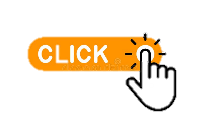 we might go shopping.
we will go shopping.
WORKBOOK @ 66
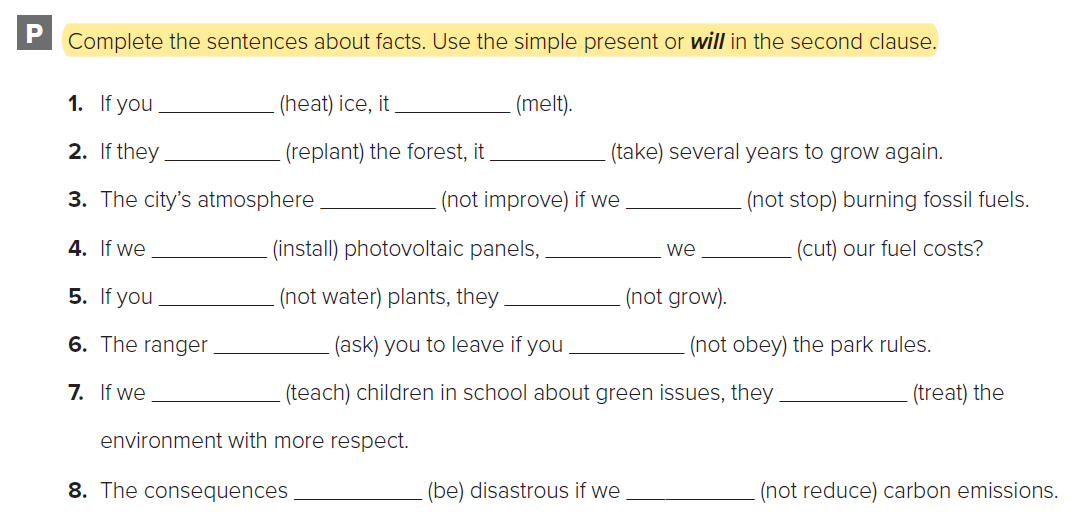 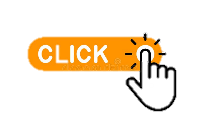 heat	       	 melts
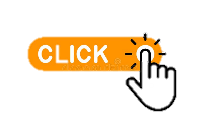 replant		       will take
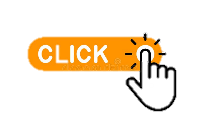 won’t improve	       don’t stop
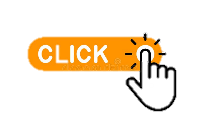 install			     will           cut
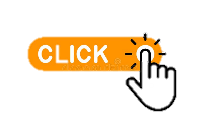 don’t water		won’t grow
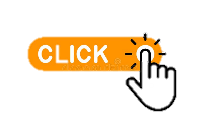 will ask			don’t obey
teach			 		    will treat
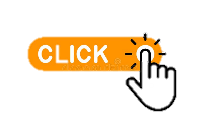 will be		       don’t reduce
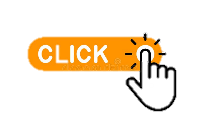 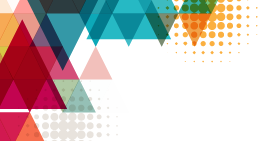 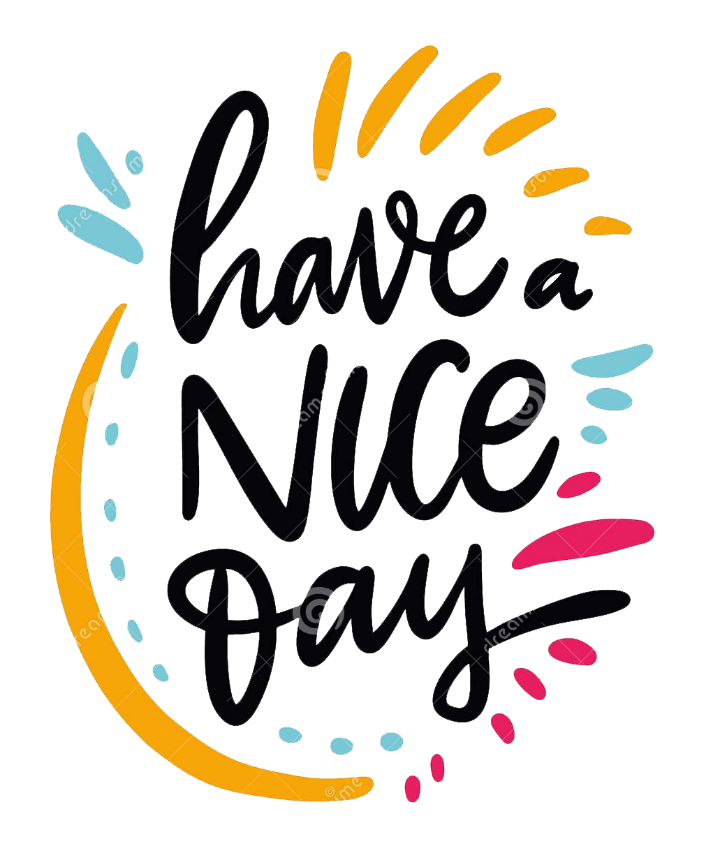 THANK YOU
Lesson done by: Essa Al Hussaini
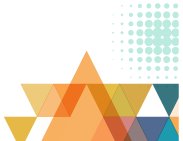